Leadership, Collaboration & Mediation
Danielle Ensch
Points of discussion
Teamwork-what makes a small group run effectively

Leadership-what does a good leader do?

Collaboration-mediation
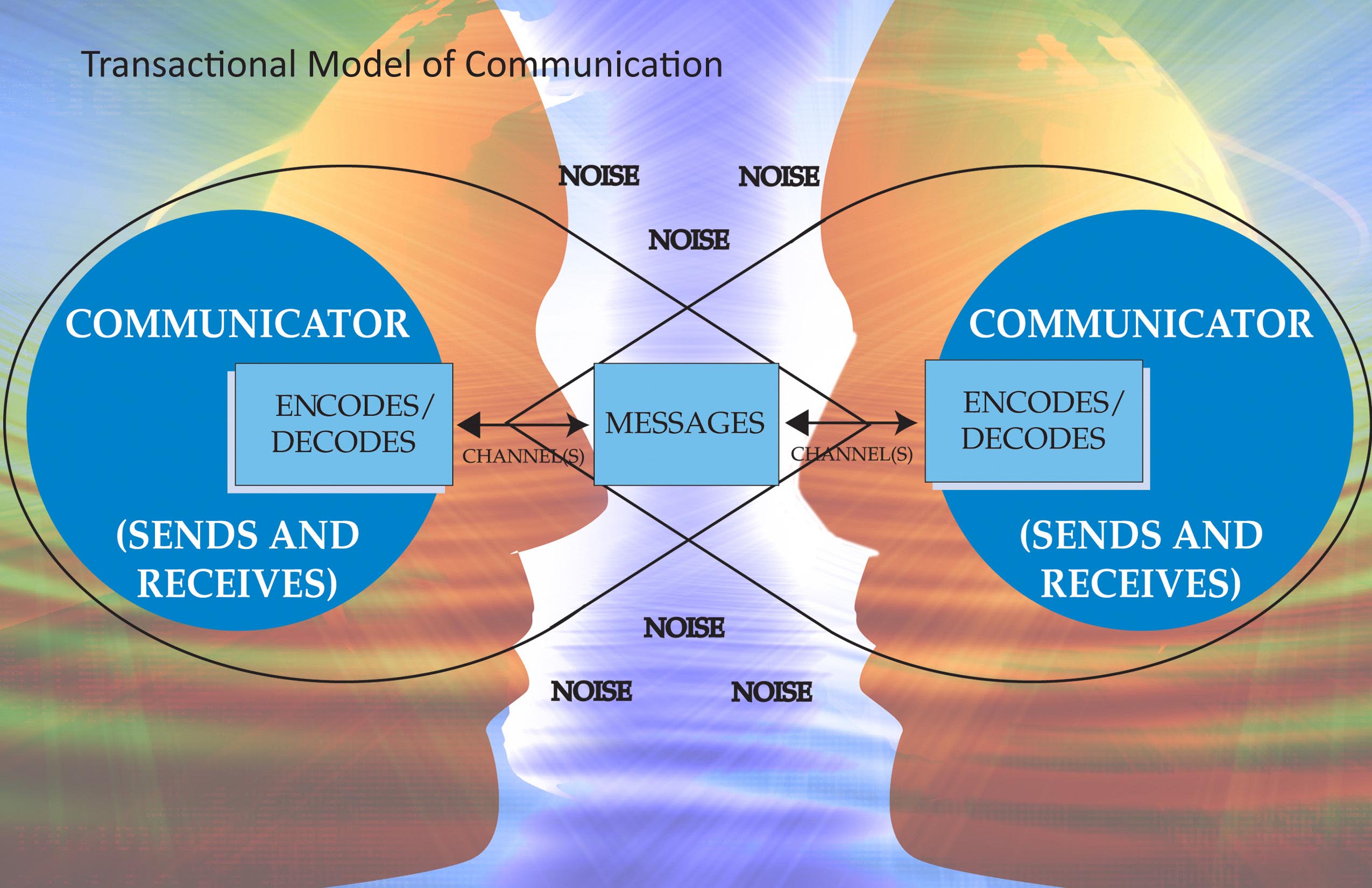 We are all here for a common reason-to make a college run for our students

Instead of fighting against each other (job security) make your department a little coalition
Input
Resources that come from outside the system
Groups are not successful without input-stagnant
Throughput
Process of transforming input into output to keep the system functioning
Follow the rules/norms
Output
Results
Decisions made, solutions to problems, projects completed, relationships improved
Ripple Effect
Pay attention to how you are interacting in your group. Your positive or negative behavior or outlook will spread through the whole group

Everyone is dependent on each other
Negative Synergy
The whole is worse than it’s parts
Shared ignorance
Compete against each other
Resist change
Share a collective bias/mindset
Issues with throughput
1. Bad things happen when too much change happens too fast or not enough change happens

2. You have to be able to adapt and be open to change.

3. Don’t control information
Food for thought..
We can only control our own behavior and thoughts

A communication interaction should consist of 2+ listeners, not 2+ talkers
Establishing a group climate
Competition: individual success is achieved at the expense of other group members

Cooperation: individual success is tied directly to the success of the group members
A process not an outcome
Can still agree to disagree
Establishing a group climate
Hypercompetitiveness: excessive emphasis on defeating others to achieve one’s goal
Out of 198 athletes, 50%+ said they would take a drug to enhance their performance for 5 years..even if they knew they would die
Establishing a group climate
Constructive competition: competition produces a positive, enjoyable experience and generates increased efforts to achieve without jeopardizing positive interpersonal relationships and personal well-being
Establishing constructive criticism
1. Winning is de-emphasized 
Having fun rather than winning
2. When opponents are equally matched
no fun to work with someone you always lose/win to. No challenge or too much challenge
3. When there are clear, specific rules that ensure fairness
When giving criticism
Praise first, then describe ‘problem’
Don’t be fake about it though

Use I-statements, not you-statements
“I feel isolated when nobody listens to my ideas.”
“I have a couple of suggestions I’d like you to consider.”
When giving criticism
Make descriptions specific, not vague

Eliminate editorial comments 
“I feel ashamed when you act like an idiot in front of my colleagues.”
“ I get irritated when you waste the time of the committee by commenting on trivial side issues.”
Sometimes we take advantage of the roles of others and expect them to be perfect

Role Status: We make assumptions about someone based on the role they are in
Role Conflict: Working moms, stay at home dads, going from employee to manager
Formal: Position set by group
Informal: emphasizes function, not position 
Task roles
Maximize productivity
Maintenance roles
Focus on social dimension
Disruptive roles
Me oriented- “that’s not my job.”
How should you focus your energy?
70% on strengths
Develop to full potential
25% on new things
growth and change
5% weaknesses
“No man will make a great leader who wants to do it all himself or get all the credit for doing it.” ~ Andrew Carnegie, Industrialist
Leader and follower are partners
Leadership is a process, not a person
Individuals work better when leaders are supportive
Ideal to be a manager and leader
Leadership don’ts
Don’t show up late to meetings
Don’t be uninformed about issues
Don’t manifest lack of interest 
Don’t dominate discussion
Don’t listen poorly
Don’t be inflexible with viewpoints
Don’t bully group members
Don’t use offensive language (cussing included)
How to emerge as a leader
Quiet people are first to be eliminated
Those who talk the most are perceived initially as potential leadership material
Quality of discussion contributions is important
People who express strong, radical opinions are eliminated
How to emerge as a leader
Uninformed, unintelligent or unskilled are eliminated
Disruptive people are eliminated
Those who provide a solution to a problem are viewed as leadership material
Being emotionally intelligent is good
Gain support of a lieutenant
Demonstrate both task and maintenance roles
Autocratic Leadership Style
Exerts control over members
Does not encourage member participation
Most emphasis on the task and none on social dimension of the group
More of a manager
Democratic Leadership Style
Encourage group participation and responsibility
Balance task and social dimensions of group
Laissez-Faire Leadership Style
Don’t make decisions
Absent when needed
Mediation
2 sisters want 1 orange. 1 wants to cook with it the other wants the juice. What’s the solution?
	One gets the zest, the other gets the 	juice
Primary Roles 
	1. Remain Neutral
	2. Listen to both sides
	3. Do NOT make a decision
	4. Hopefully reach a solution in which both parties can live with. It is THEIR decision
Listen for the needs of each party, not necessarily the wants.  People know what they want, but they don’t know what they need. 

Hard when people argue over principle
People don’t want to look like they are compromising their values or morality
Paraphrasing
Important to take notes
Keep everyone focused on the “evidence”
Reframing
“You promised you would fix my computer. You worked on it and now it doesn’t run at all. You cheated me out of $200.”
“(They) are trying to say  that it was her understanding that the work you did on her computer was guaranteed but that the guarantee has not been honored.”
Reviewing
Review major points that has been discussed
Mediation Process
Opening statement
Lay out ground rules
Everyone signs a consent form

Each party speaks without interruptions
Mediator takes note of specific issues and strong emotion
Sometimes the mediator or a party can ask to meet together individually
Once each party has expressed all their concerns, we can go to brainstorming
Mediator reviews the main issues and writes them somewhere where everyone can see them.
Then, each party brainstorms ideas on how to fix the problem-everything goes
Cross off options that are not going to be done or are far fetched- ask parties first!!

Compliment them on any progress being made